жилая застройка
въезд/выезд  транспортных средств
проезжая часть
движение детей  на территории образовательного учреждения
тротуар
движение грузовых транспортных средств по территории ОУ
лужайка
асфальт
место разгрузки / погрузки
ограждение участка
нежилая застройка
ограждение образовательного учреждения
Веранда
Веранда
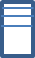 сад с. Сретенье
Хозблок
МДОУ детский
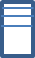 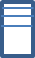 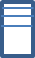 ТБО